Дидактичний матеріал
 до гри – мозаїки
“Профілактика раку”
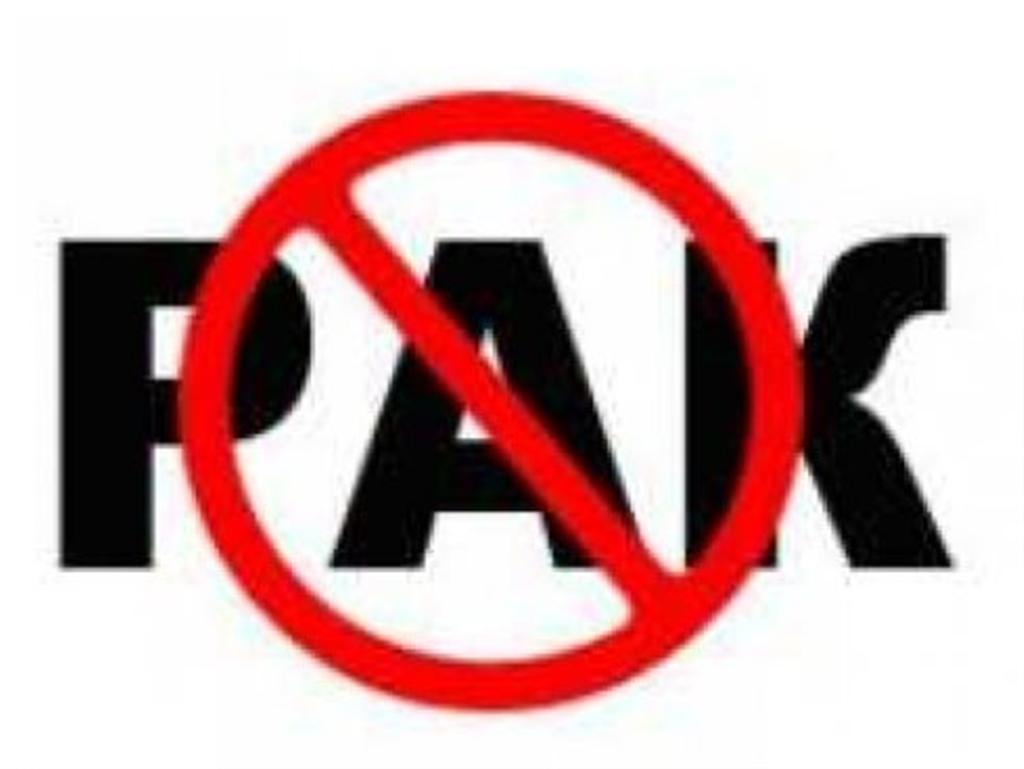 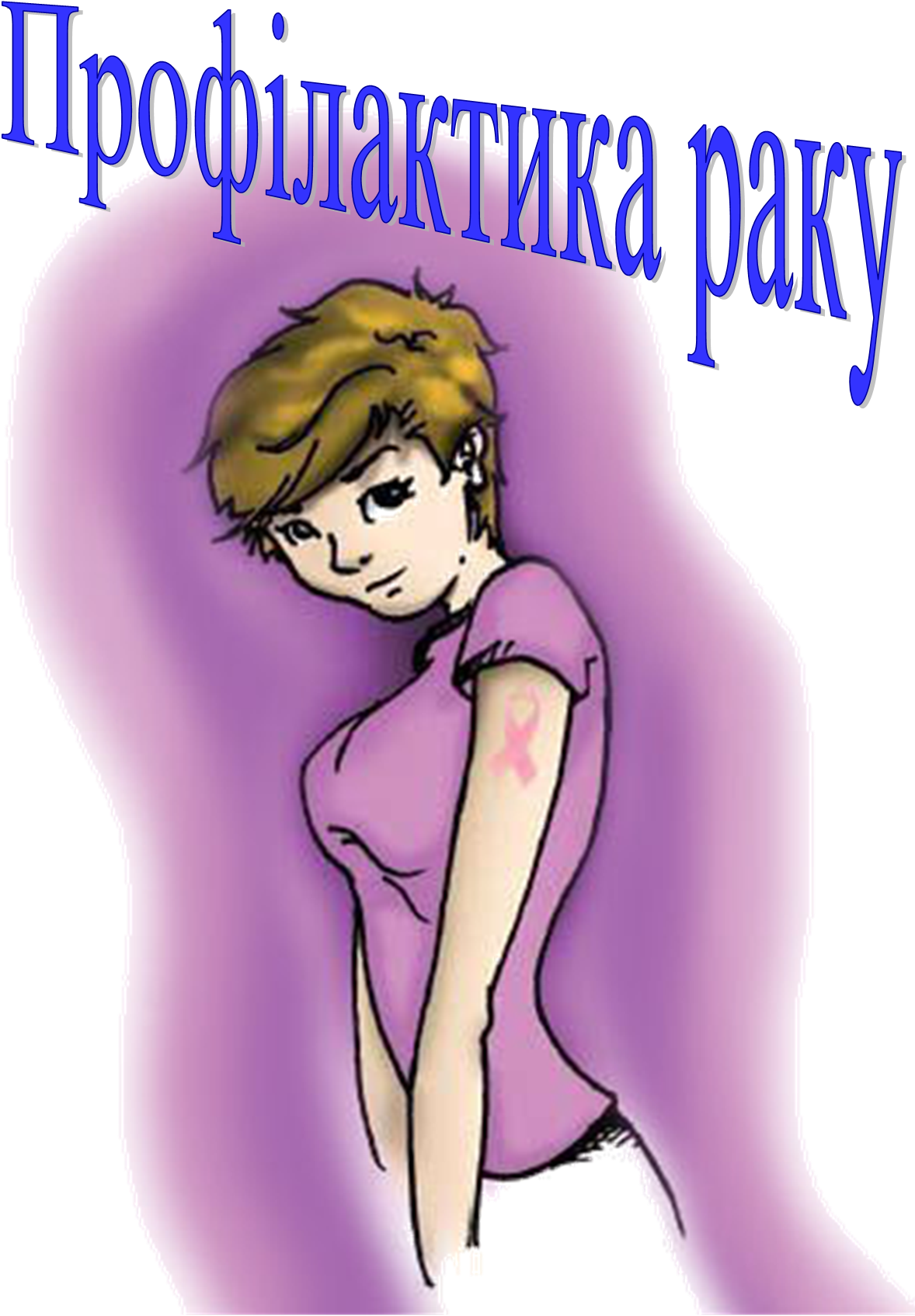 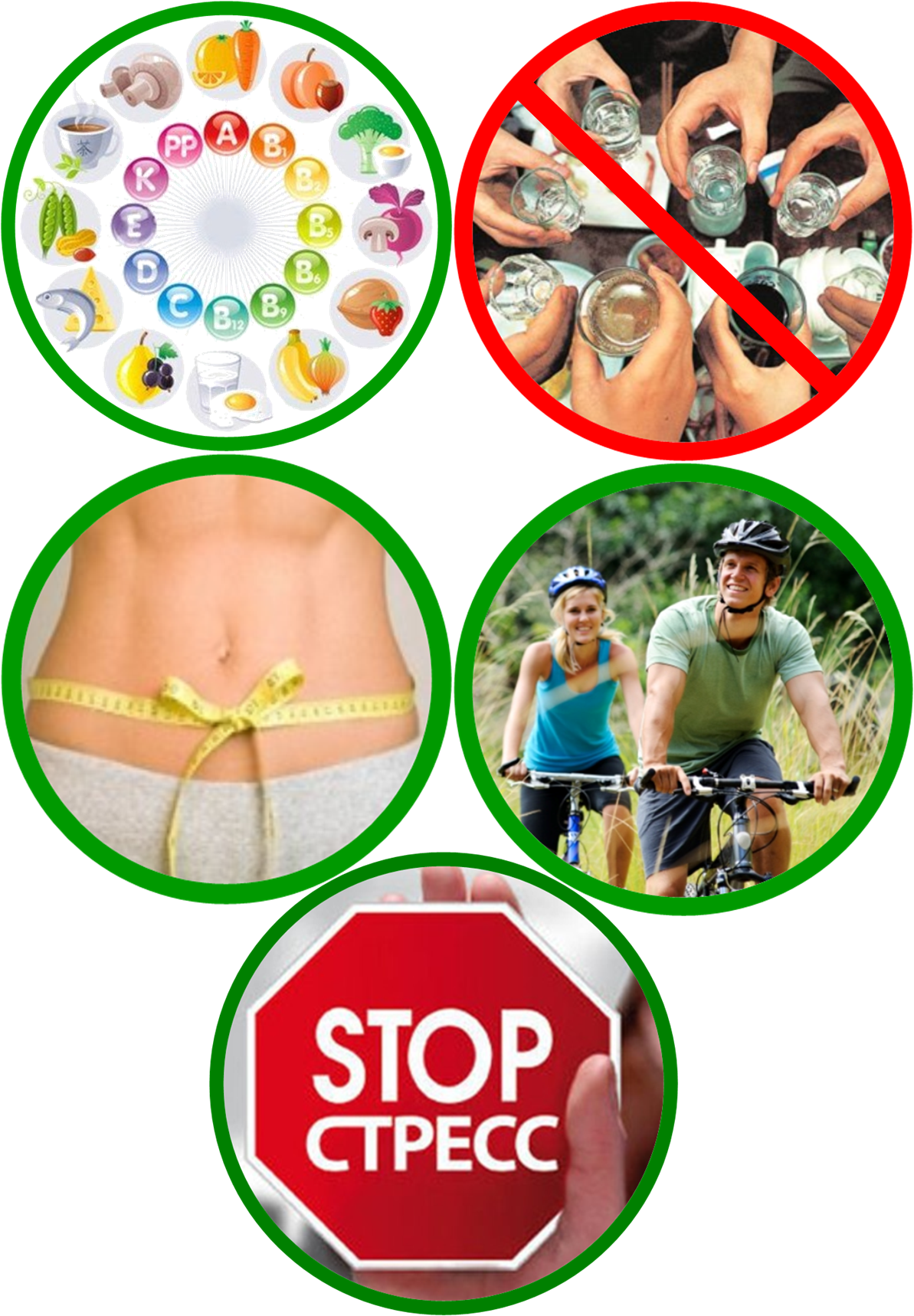 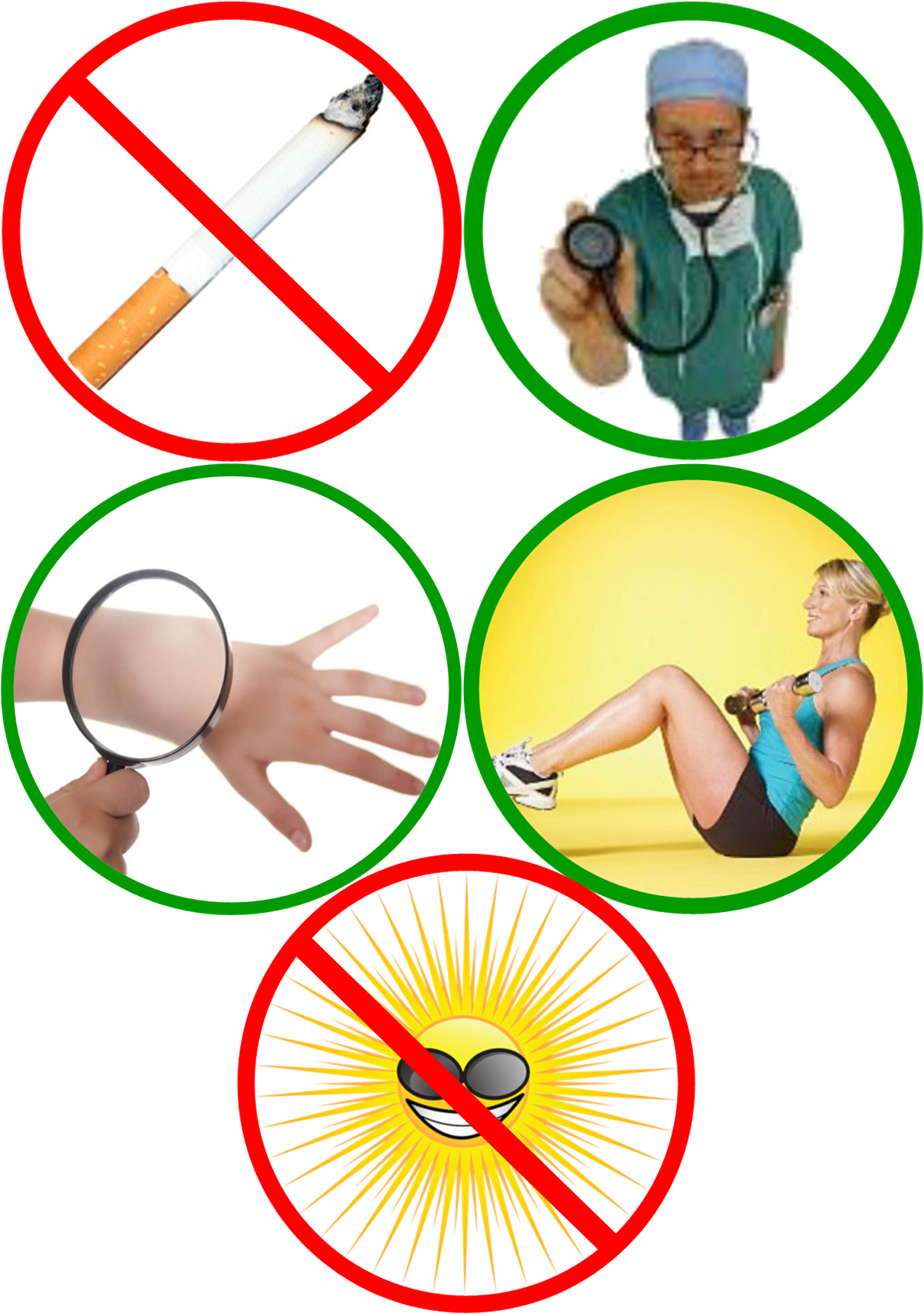